Saint Nedelya churchassalut
Erasmus +
Silistra, Bulgaria
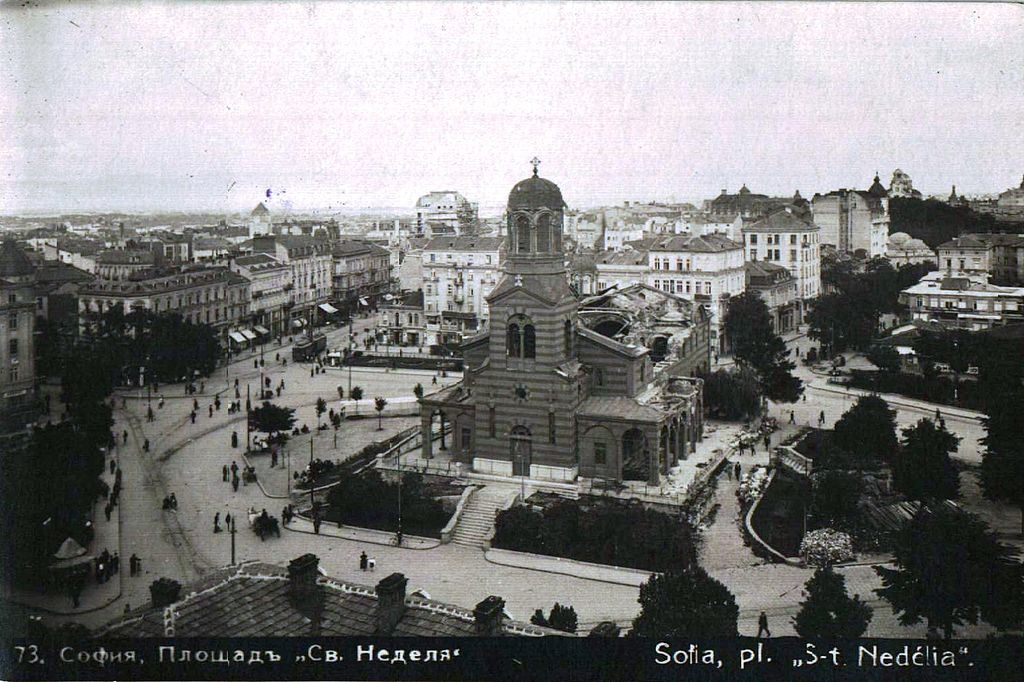 St Nedelya Church after the assault
The St Nedelya Church assault was a terrorist attack on St Nedelya Church in Sofia, Bulgaria. It was carried out on 16 April 1925, when a group of the Bulgarian Communist Party blew up the church's roof during the funeral service of General Konstantin Georgiev, who had been killed in a previous communist assault on 14 April.
150 people, mainly from the country's political and military elite, were killed in the attack and around 500 were injured.
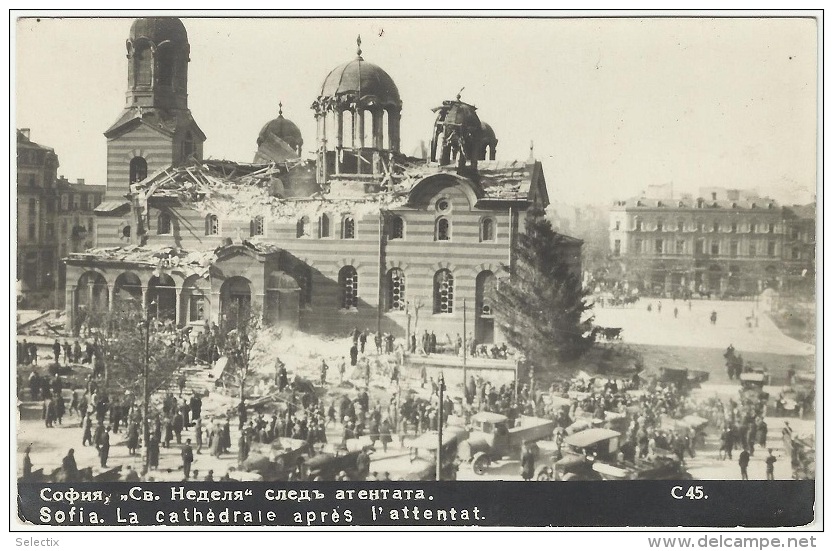 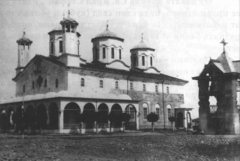 Many of the victims were friends or family of the general, elites, and much of the population did not appreciate the communists blowing up a church. The end result was a clampdown on not only the official Communist Party, but on any kind of activity deemed “anti-Bulgarian” by the government.
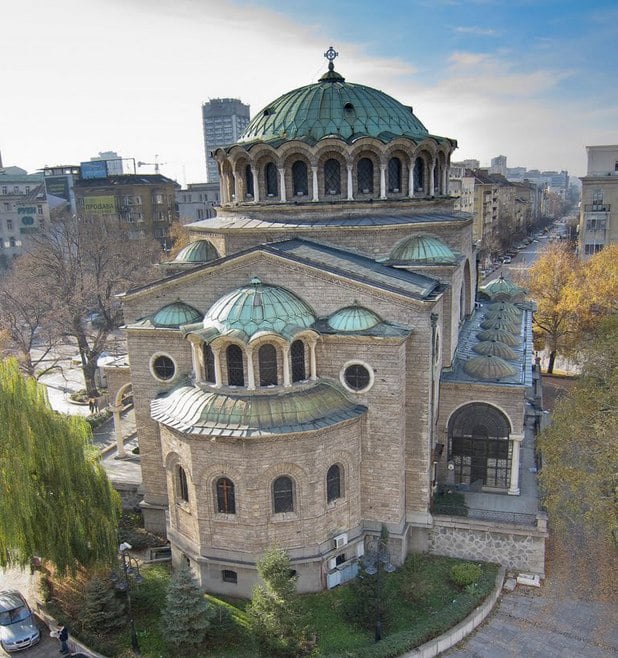 The communists of Bulgaria eventually got the last word when the Soviet Union invaded their country and established a dictatorship.
St. Nedelya church nowadays
Thank you for your attention!
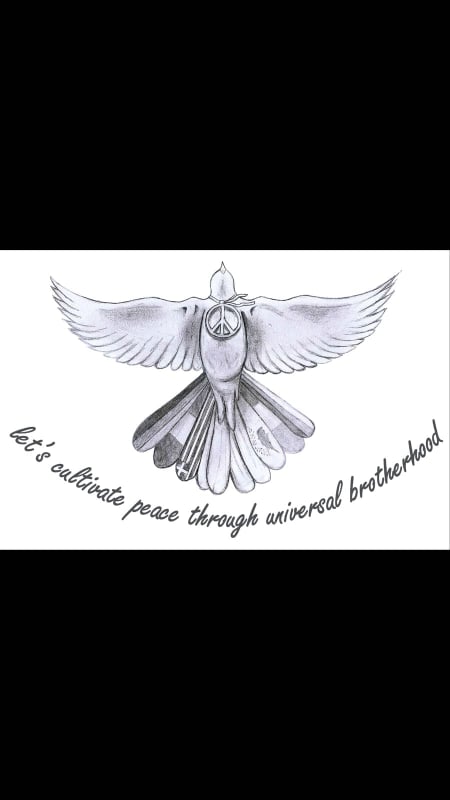 Antonia Nikolova, XA “Peyo Yavorov” Language school